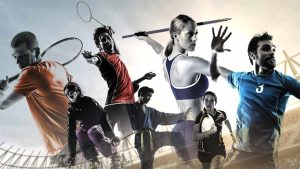 III SIMPÓSIO DE ATIVIDADE FÍSICA NA REGIÃO CENTRO-OESTE DO BRASIL: 
promoção da atividade física como política de estado no Brasil.
TÍTULO
NOME DOS AUTORES
Colaboradores:
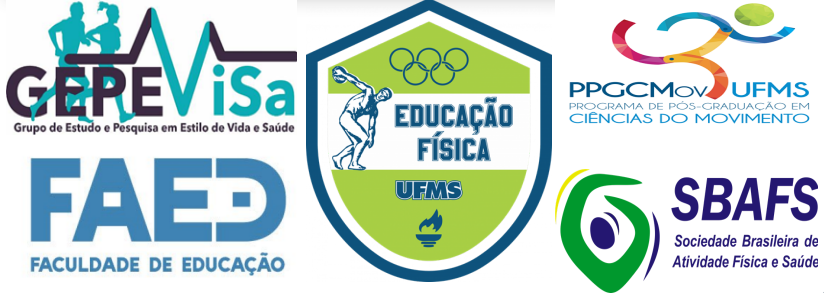 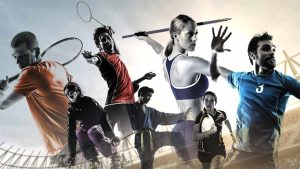 III SIMPÓSIO DE ATIVIDADE FÍSICA NA REGIÃO CENTRO-OESTE DO BRASIL: 
promoção da atividade física como política de estado no Brasil.
INTRODUÇÃO
(Revisão de literatura)
Colaboradores:
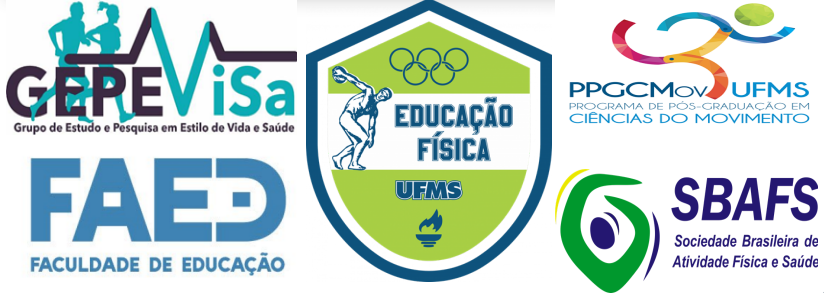 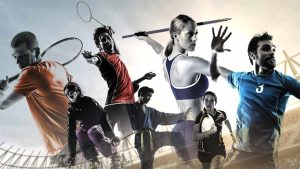 III SIMPÓSIO DE ATIVIDADE FÍSICA NA REGIÃO CENTRO-OESTE DO BRASIL: 
promoção da atividade física como política de estado no Brasil.
OBJETIVOS
Colaboradores:
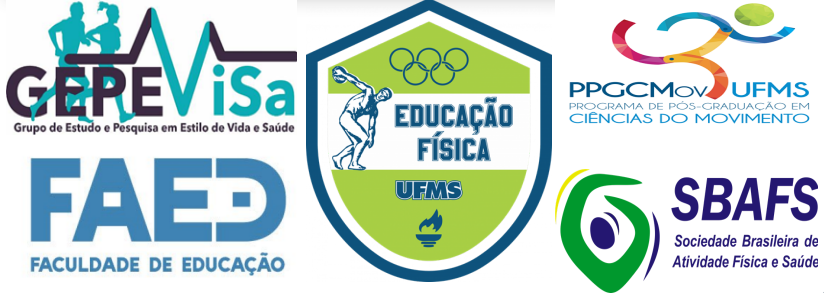 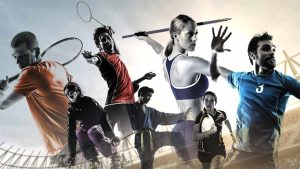 III SIMPÓSIO DE ATIVIDADE FÍSICA NA REGIÃO CENTRO-OESTE DO BRASIL: 
promoção da atividade física como política de estado no Brasil.
METODOLOGIA/MÉTODOS
Colaboradores:
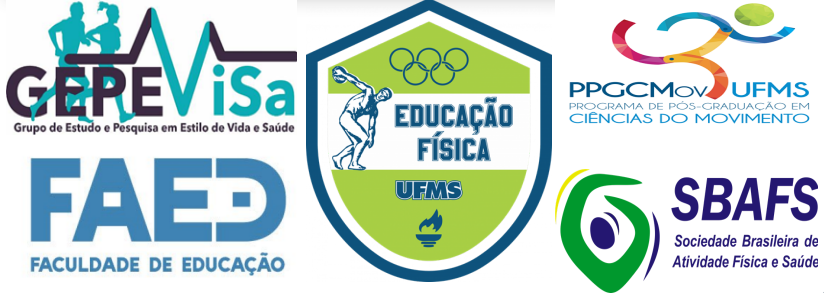 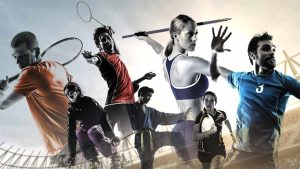 III SIMPÓSIO DE ATIVIDADE FÍSICA NA REGIÃO CENTRO-OESTE DO BRASIL: 
promoção da atividade física como política de estado no Brasil.
RESULTADOS
Colaboradores:
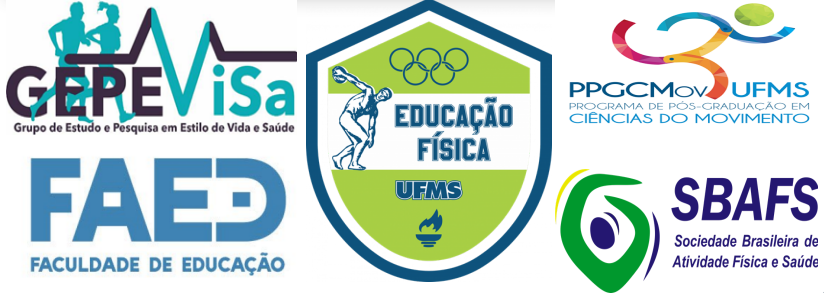 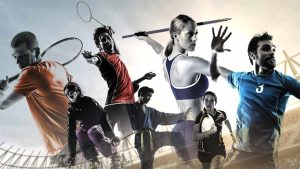 III SIMPÓSIO DE ATIVIDADE FÍSICA NA REGIÃO CENTRO-OESTE DO BRASIL: 
promoção da atividade física como política de estado no Brasil.
CONCLUSÕES/CONSIDERAÇÕES FINAIS
Colaboradores:
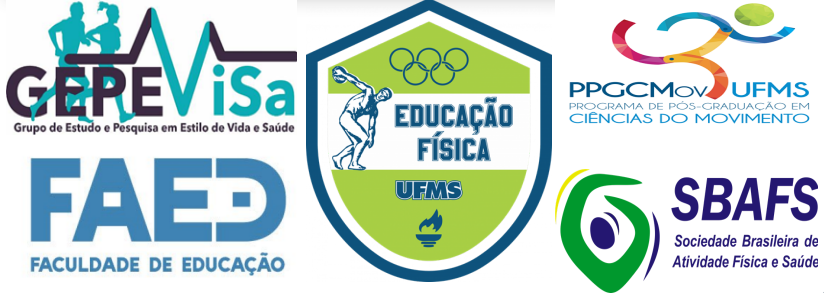